Муниципальное бюджетное дошкольное образовательное учреждение« Детский сад комбинированного вида №30 «Берёзка» муниципального образования городской округ Симферополь  Республики Крым
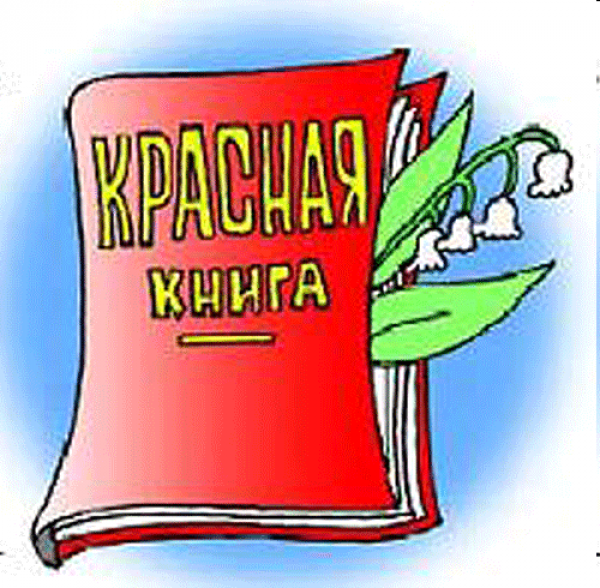 Автор: Воспитатель Кузовцова В.П.
Цель проекта: 
1.Выявить, какие представители фауны и флоры являются редкими в нашей республике, и поэтому не всегда доступны для наблюдения в окружающей природной среде.
2. Расширять представления о содружестве человека и природы, о положительном и отрицательном влиянии человека на природу .
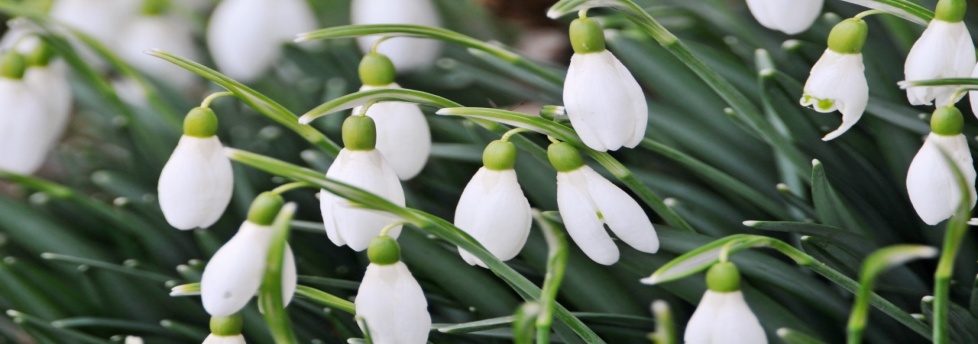 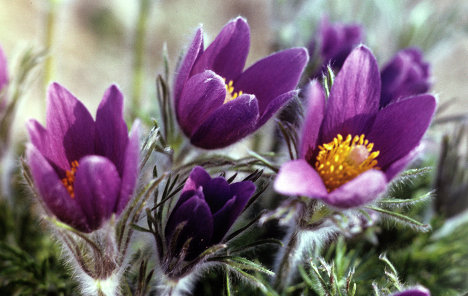 Задачи:
Развивать у детей представления о назначении Красной книги
Углубить знания детей о природном мире Крыма
Посредством знакомства с представителями животного и растительного мира Красной книги Крыма способствовать воспитанию у детей добрых чувств, интереса и любви к окружающему. Воспитывать умение восхищаться красотой родной природы.
Акцентировать внимание детей на увиденном, стимулировать наблюдательность и активность в пополнении собственного личного  опыта наблюдений.
Способствовать развитию творческого потенциала, развитие словотворчества.
Основные формы организации проекта:
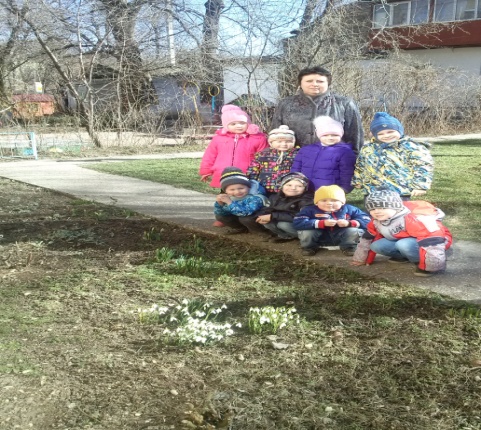 Познавательные занятия.
Экологические беседы, викторины.
Экскурсии на природу, наблюдения.
Экскурсии в Краеведческий музей, сквер «Семинарский»
Поисково-исследовательская деятельность.
Чтение художественной литературы, рассматривание иллюстраций, картин, книг.
Игры: дидактические, словесные, творческие, подвижные.
Художественно-творческая деятельность.
НОД Лепка «Ёжик проснулся»Лежала между ёлками Подушечка с иголками.Тихонечко лежала,Потом вдруг убежала.(Ёжик)
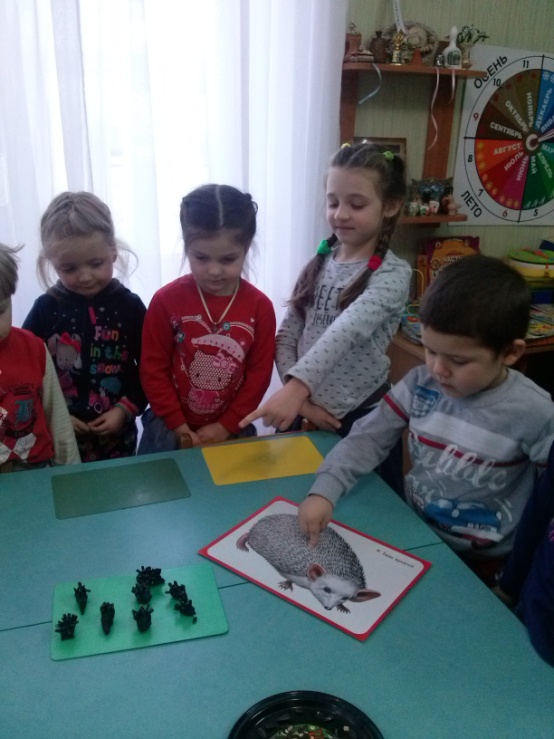 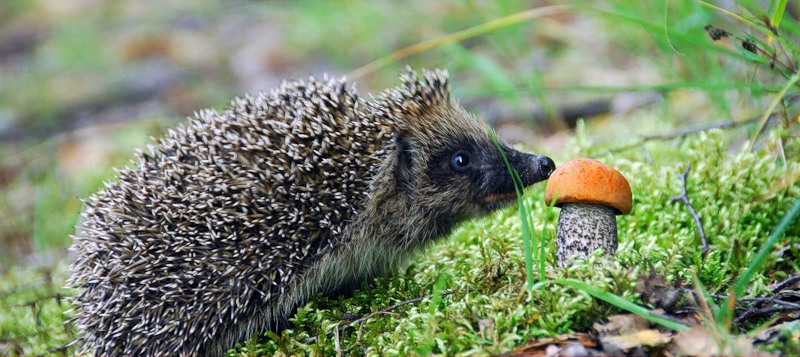 Оригами «Ландыш»
Планирование и организация деятельности.
Наглядно-дидактический материал по теме
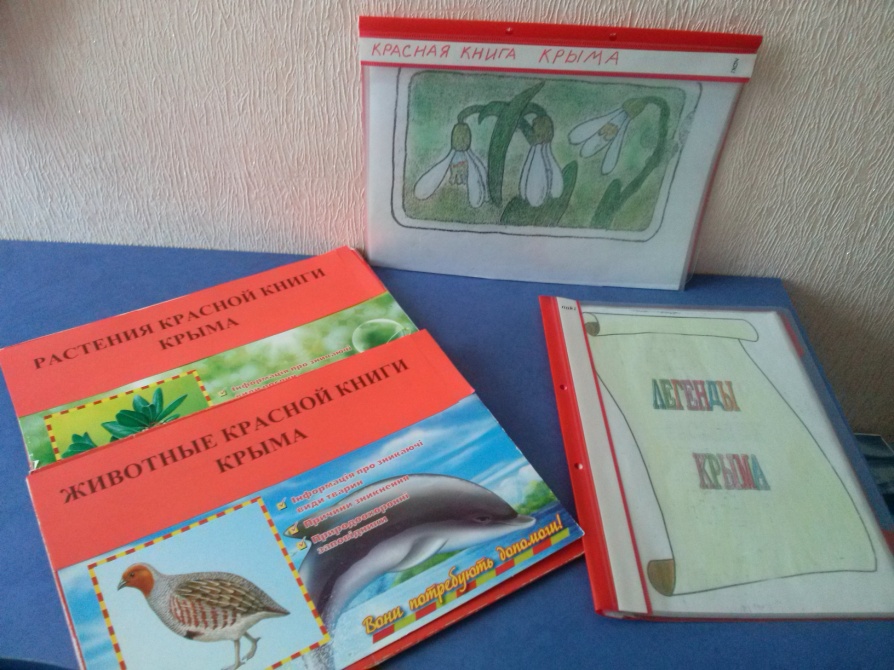 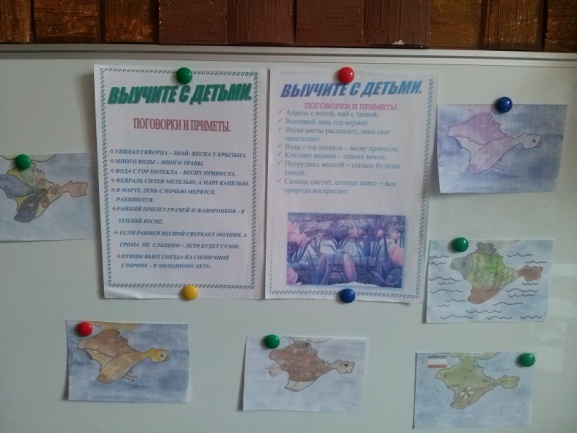 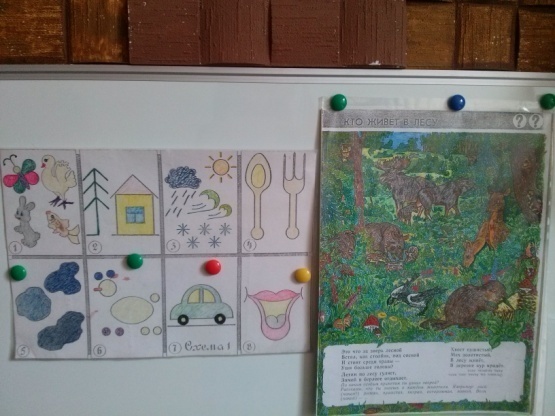 2 этап - основной                                         Схема осуществления проекта “Красная книга Крыма”
3 этап – заключительный
Презентация проекта в форме литературно-музыкальной композиции «Мы – друзья природы», выставка детских рисунков: «Их осталось мало».
Оформление и обработка материалов проекта.
Анализ результативности. Диагностика экологического воспитания.
Ожидаемые результаты:
сформировать знания о Красной книге Крыма;
пополнить знания об исчезающих животных и растениях родного края
создание в группе необходимых условий по ознакомлению детей с природой Крыма (подбор библиотеки, фонотеки, развивающих игр, оформление альбомов рисунков);
создание системы работы по ознакомлению детей с природой родного края.
отношение 80% детей к книге не только как к развлечению, а как к источнику познавательных интересов;
более бережное отношение 80% детей к живому миру природы;
умение 60% детей высказывать идеи и предложения;
Совместные работы детей и родителей
Ожидаемые результаты
Спасибо за внимание!!!